Research questions
Research questions
The purpose of the research questions is to further specify and guide the continuation of your research process and to organize your research focus in preparation for the Lit Review.
Here are some basic examples:
Why are clouds white?Why does it rain?
Those are basic questions, but they are researchable? What these questions lack is specificity and the ability to be answered from more than one perspective.
Simply put, this is a yes/no answer.
Research questions
You should have a good understanding of your topic by this point
At this point in your research, it’s time to get specific.
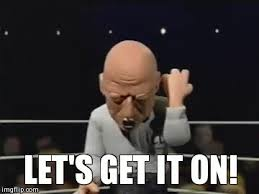 How do you move forward?
Remember the question categories

Questions of 
Fact
Definition
Interpretation
Consequence
Value
Policy
Research Questions
Multiple perspectives
Specific location and demographic
Does not address a “world” issue (compare and contrast works better)
Be informative/neutral (like a moderator in a debate)
Research questions
Things to remember and ask yourself:

Does each question allow for an overall examination of the issue?

Are the questions argumentative or biased? Do they assume, or lead to one answer?

Does each question allow for something to be discovered? Does it allow for more than one perspective, etc. to be present in the answer/research?
Weak Research Questions
PersuasiveKey persuasive terms: should, need, encourage, argue, recommend, urge, justify, propose, prove/defend, etc.
Taking an argumentative approach or tries to find a solution to the issue.
Can be answered with only one source or through a simple Google search. For example, Is Ohio State better than Michigan? Yes. Google Image search suggests that’s a yes. That’s a basic example, but the point is there should be no clear yes/no answer to your research questions. If there is a clear yes/no answer to the question, then it’s not researchable.
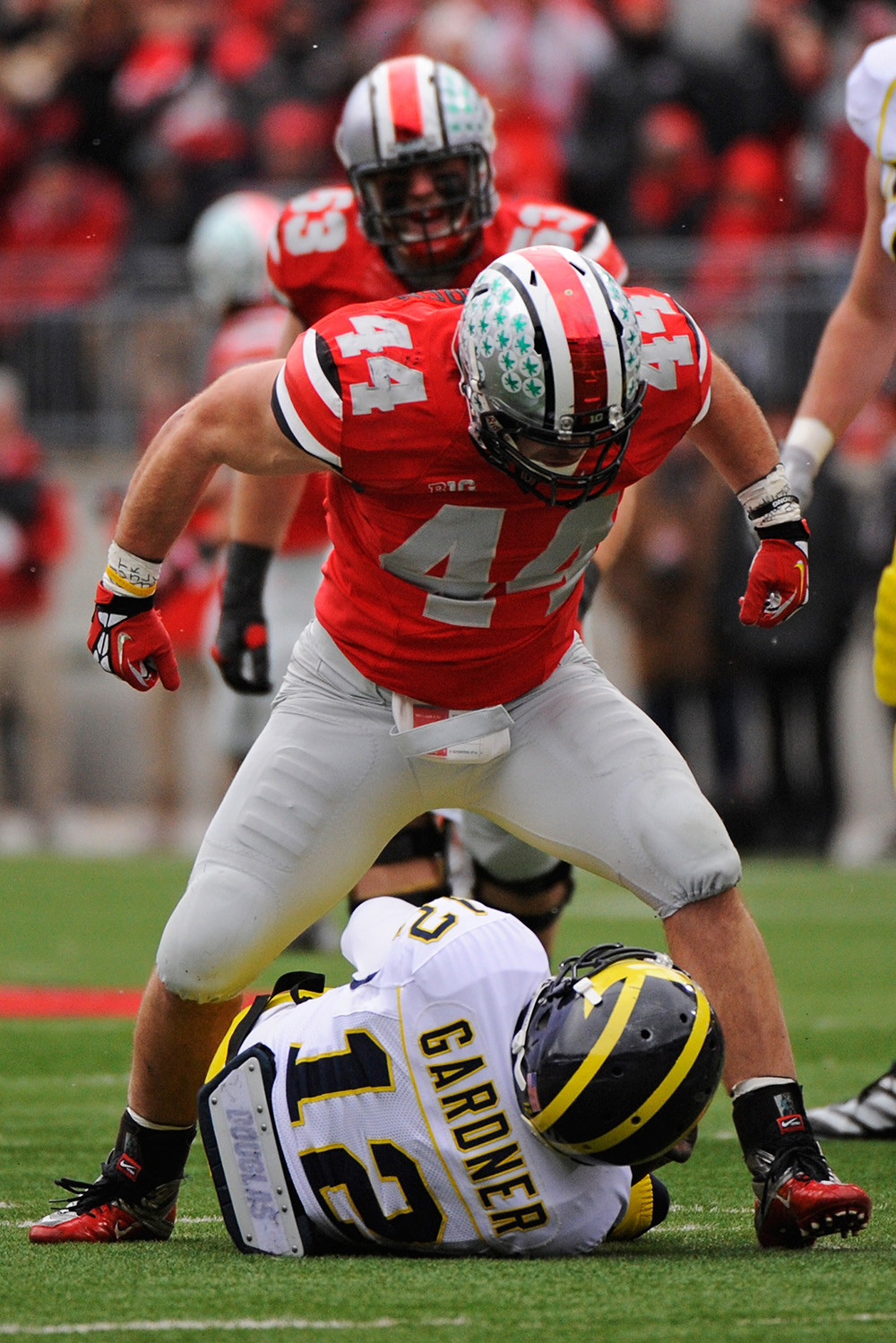 StAsis Theory
Did something happen? What is its nature? What is its quality? What actions should be taken?

http://bcs.bedfordstmartins.com/everyday_writer/addresources/2.html
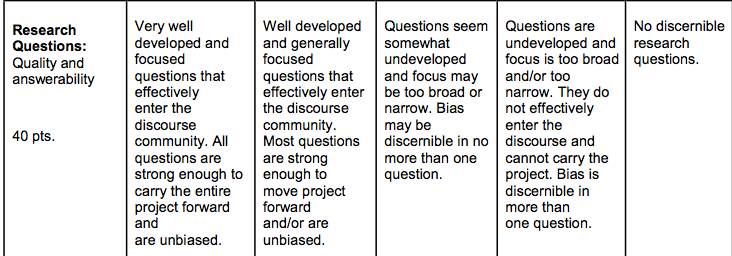